Il business plan come strumento strategico nel settore agricolo
Paola Mazzurana
Dipartimento di Scienze Economiche e Statistiche
Università degli Studi di Udine
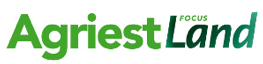 Il business plan
Il business plan è un documento di sintesi che serve a presentare un’idea o un progetto imprenditoriale per:
Una nuova impresa
Un nuovo business d’impresa 
Nuovi progetti di investimento
Il business plan contiene: descrizione dell'azienda, analisi di mercato, analisi della concorrenza, le strategie di marketing, l'organizzazione e le valutazioni economico-finanziarie
Come strumento di valutazione
Il business plan è adatto per la valutazione quantitativa e qualitativa del progetto imprenditoriale
Viene richiesto da chi concede contributi e finanziamenti di capitali di rischio o di debito
Per rendere efficace la distribuzione dei contributi
Per essere certi di avere un rientro dall'investimento
Altri ruoli del business plan
Il rischio è di vedere il business plan come un adempimento, mentre andrebbe apprezzato come strumento strategico
Ha diversi ruoli
Strumento di comunicazione
Strumento di promozione
Strumento di analisi e riflessione interna
Vantaggi
Aiuta a formalizzare un’idea  
Forza ad analizzare le idee in modo sistematico
Agevola l'identificazione e la valutazione di opzioni alternative
Permette di anticipare e/o prevenire problematiche
Permette di “sbagliare su carta”
Vantaggi (2)
Strumento per esplicitare la strategia aziendale
Supporto per la pianificazione operativa delle iniziative e per il processo di budget e controllo
Permette di identificare gap di risorse e favorisce la decisione di come distribuirle
Identifica le aree su cui prendere decisioni
Permette un controllo in itinere sul raggiungimento degli obiettivi identificati
Alcune indicazioni
Perchè sia utile, un business plan deve essere:
Chiaro 
Strutturato nei concetti
Completo 
Coerente 
Obiettivo
Conclusioni
Visto le dinamiche che sono in atto nel settore agricolo, diventa importante che l’imprenditore riconosca la strategicità di questo strumento, visto che, oggi più che mai, gli viene richiesto di saper padroneggiare degli strumenti manageriali che fino a poco tempo fa non erano propri del settore
In generale, introdurre nelle aziende agricole questi strumenti è importantissimo perché:
sono il presupposto per la crescita dell’impresa 
permettono di mettere in atto diverse strategie, supportate da una base informativa adeguata 
permettono il controllo sui risultati delle strategie implementate 
l’imprenditore sviluppa una maggiore consapevolezza delle leve a sua disposizione per gestire l’impresa
Grazie per l'attenzione
Contatti: paola.mazzurana@uniud.it